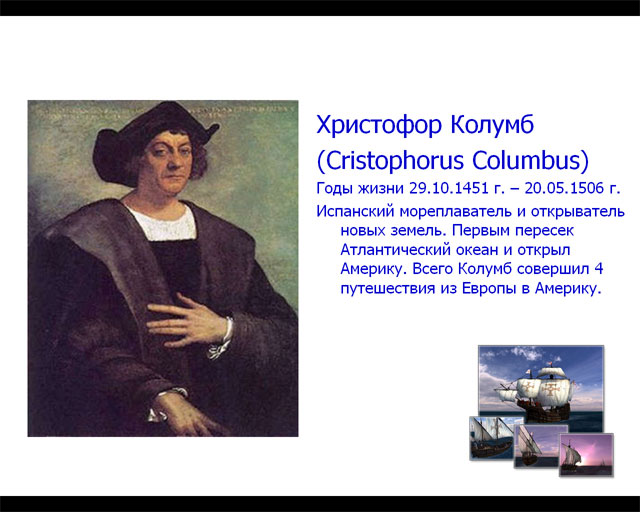 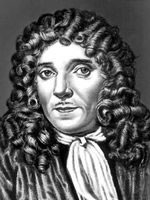 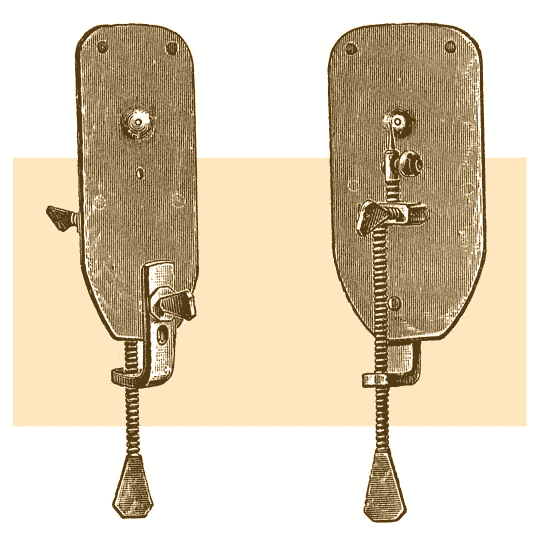 "Микроскоп" А. Левенгука представлял собой две серебряные пластинки, имеющие круглые отверстия, между которыми располагалась единственная линза, в ее фокусе помещался держатель для объекта.
Шарообразность Земли
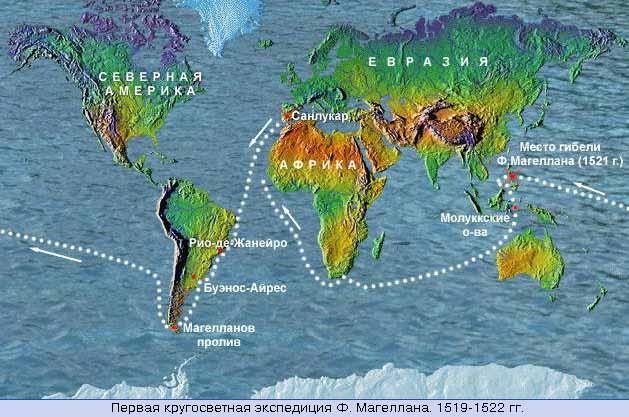 Кругосветное путешествие
   Фернана   Магеллана 
     1519-1521г.г.
Гелиоцентрическая система мира
Николай Коперник1473 – 1543
Гелиоцентрическая система мира Коперника
В центре мира находится Солнце. Вокруг Земли движется лишь Луна. Земля является третьей по удаленности от Солнца планетой. Она обращается вокруг Солнца и вращается вокруг своей оси. На очень большом расстоянии от Солнца Коперник поместил «сферу неподвижных звезд».
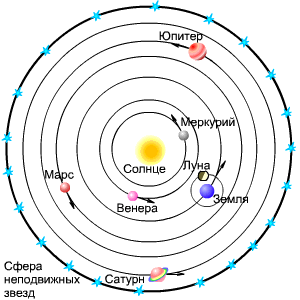 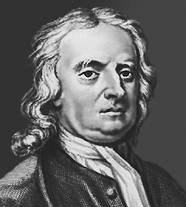 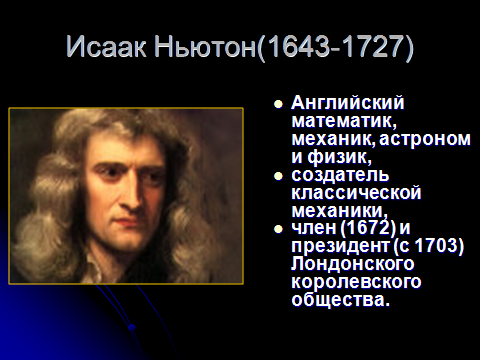 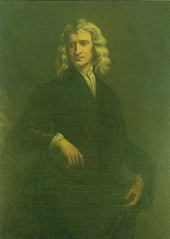 Исаак Ньютон
Микроскоп
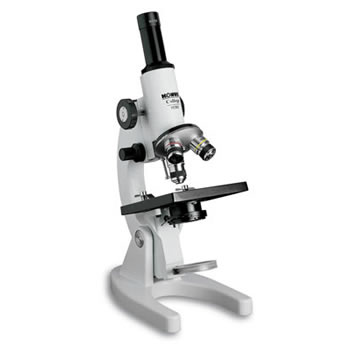 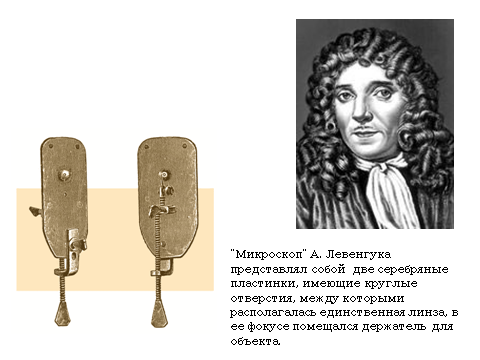 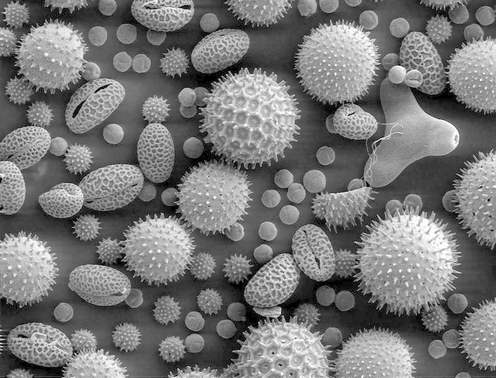 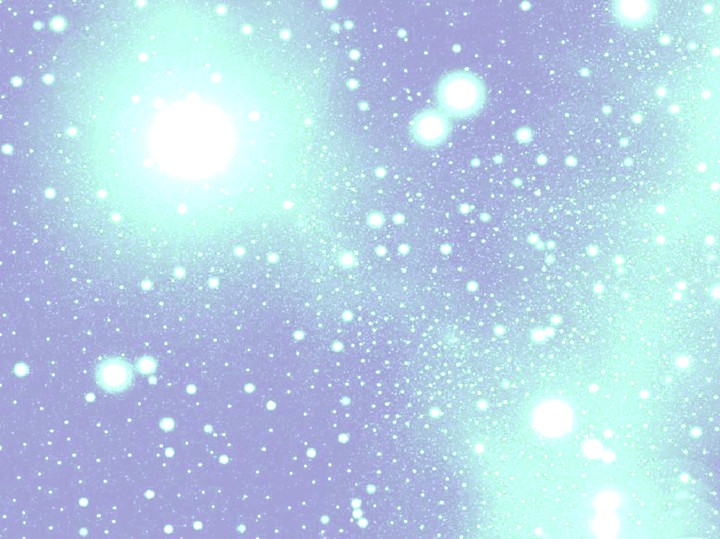 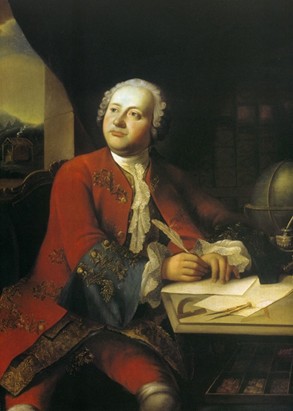 М.В. Ломоносов
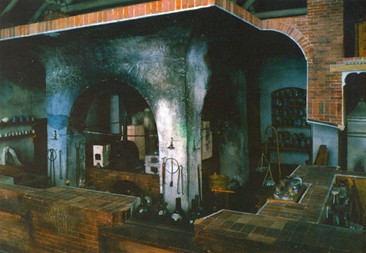 Гранит.
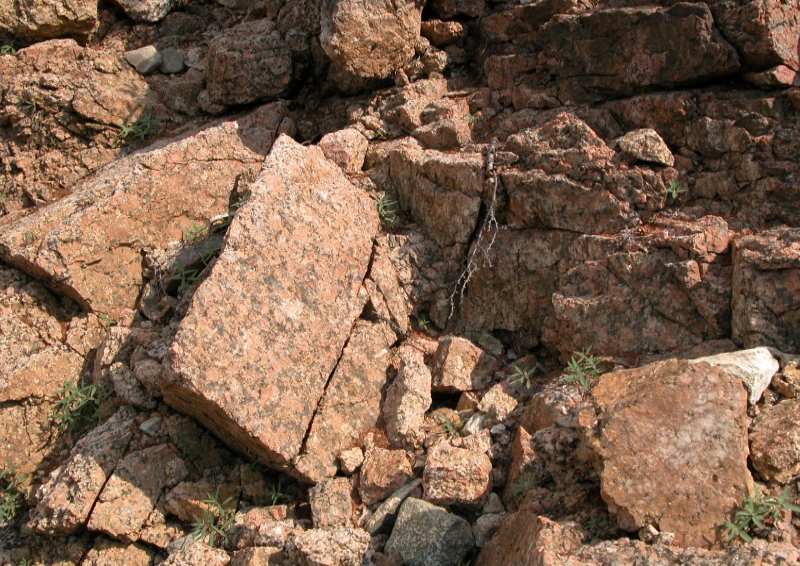 Известняк
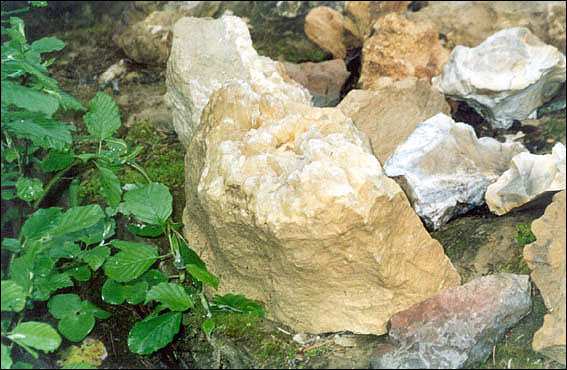